Итоги выполнения муниципальных программ ЗАТО г. Североморск за 2015 год
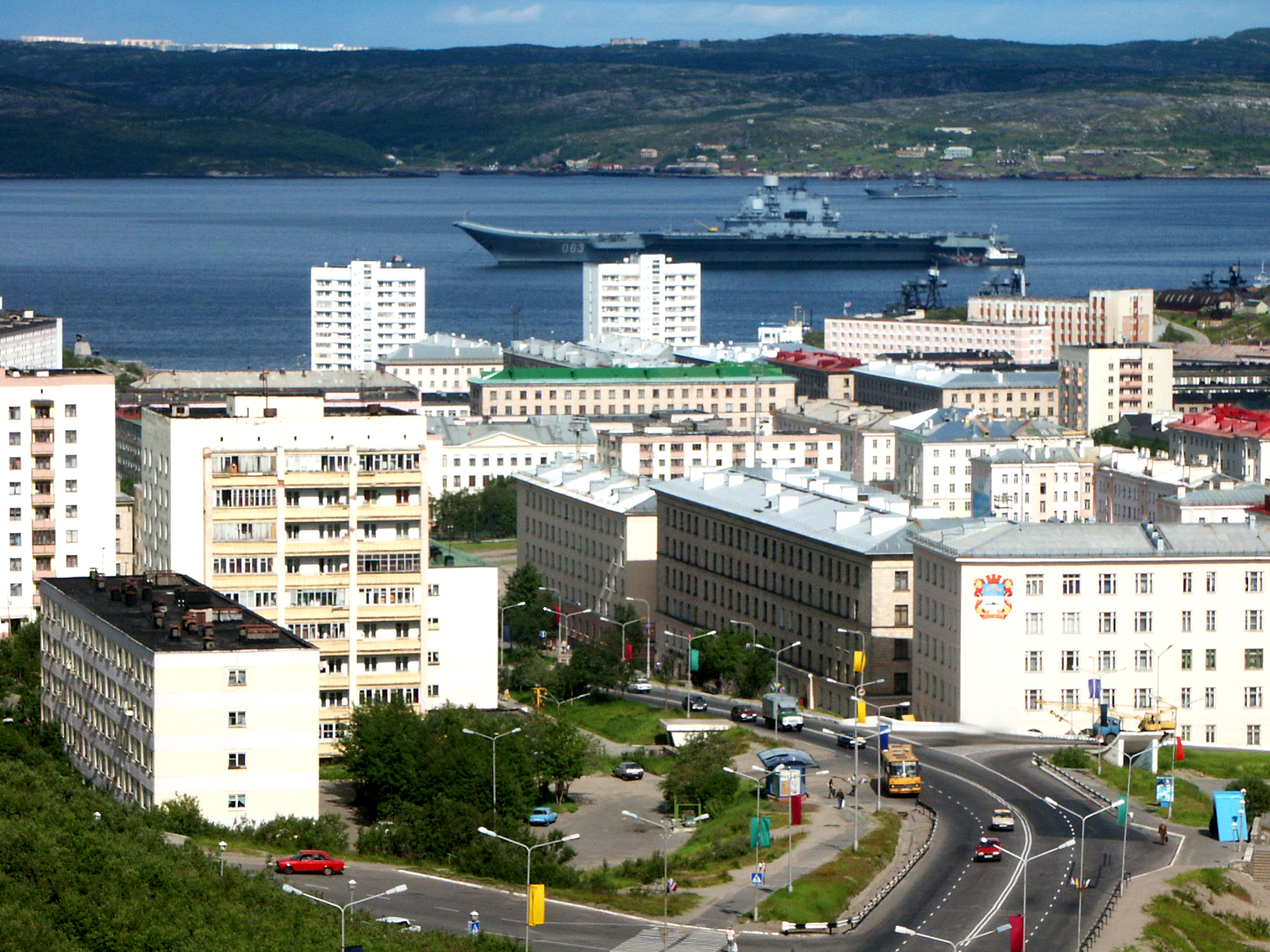 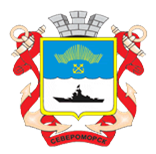 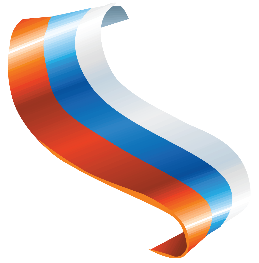 Целевые ориентиры муниципальной политики
Целевые ориентиры определены 6 муниципальными программами, направленными на улучшение качества жизни населения:
- Муниципальная программа «Обеспечение комфортной городской среды в ЗАТО г.Североморск» на 2014 - 2020 годы
- Муниципальная программа «Улучшение качества и безопасности жизни населения» на 2014-2020 годы
- Муниципальная программа «Развитие образования ЗАТО г.Североморск» на 2014-2020 годы
- Муниципальная программа «Культура ЗАТО г.Североморск» на 2014-2020 годы
- Муниципальная программа «Развитие конкурентоспособной экономики ЗАТО г.Североморск» на 2014-2020 годы
- Муниципальная программа «Развитие муници- -пального управления и гражданского общества» на 2014-2020 годы
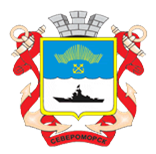 В 2015 году была продолжена работа по переходу на программно-целевой бюджет, с этой целью осуществлял деятельность Программно-целевой совет ЗАТО г.Североморск. Исполнение расходов в программном виде составило 1 923,2 млн. рублей, или 75,2 % общего объёма расходов бюджета. Процент исполнения программ в 2015 году  составил 94,8%.
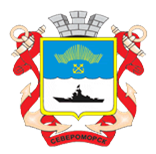 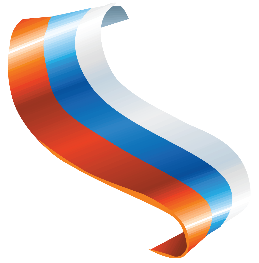 выполнение муниципальных программ
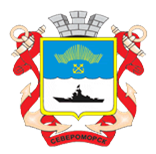 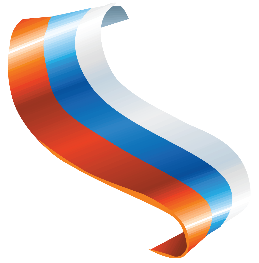 Переселение граждан
Муниципальная программа 
«Улучшение качества и безопасности жизни населения» на 2014-2020 годы
ДИНАМИКАпереселения граждан из ЗАТО г. Североморск
Объем расходов за 2015 год
Всего: 23 0152,5 тыс. руб., 
в том числе
Социальная поддержка населения, создание доступной среды для людей с ограниченными возможностями

- улучшение социально-бытовых условий ветеранов Великой Отечественной войны, оплата отдельных видов медицинских услуг инвалидов, социальная помощь людям, оказавшимся в трудной жизненной ситуации- всего более 886 чел
                - адаптация объектов социальной инфраструктуры с целью их доступности для людей с ограниченными возможностями – 4 объекта, повышение  доступности  информации для инвалидов – приобретено 308 издание для слепых и слабовидящих 

Поддержка молодежи, развитие физической культуры и спорта, стимулирование здорового образа жизни

- участие молодежи ЗАТО г. Североморск в 62 городском, областном  и всероссийском молодежном проекте, направленном на поддержку    детских и молодежных объединений 
- организация и проведение 60 спортивного мероприятия с участием жителей всех возрастов
- участие молодежи и школьников в мероприятиях, направленных на профилактику наркомании, алкоголизма, таксикомании, приобретено наглядной агитации и средств профилактики – 2493  ед   

 Создание условий для безопасного проживания граждан
               
               - улучшение экологической обстановки, в том числе ликвидация 
несанкционированных свалок- 1162 м3
               - модернизация и обслуживание системы «Безопасный город», 
развертывание системы МАСЦО, которой охвачено  100% территории.
               - содержание и развитие системы видеофиксации  нарушений 
правил БДД, обустройство опасных участков дорог и пешеходных переходов-168п.м.
23,4
тыс. руб.
25,1
тыс. руб.
51,5%
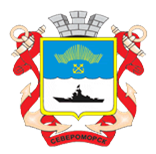 тыс. руб.
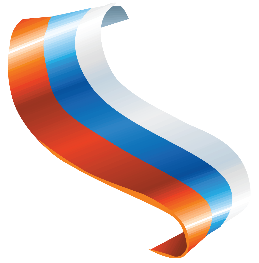 Переселение граждан
Муниципальная программа 
«Развитие конкурентноспособной экономики» на 2014-2020 годы
ДИНАМИКАпереселения граждан из ЗАТО г. Североморск
Объем расходов за 2015 год
Всего: 1 200,0 тыс. руб., 
в том числе
Поддержка малого и среднего предпринимательства

           - информационно-консультационная, имущественная и  финансовая поддержка субъектов малого и среднего предпринимательства- прошли обучение около 128 потенциальных предпринимателей, выданы  гранты 4 начинающим предпринимателям
            -популяризация товаров и услуг местных товаропроизводителей – в  различных конкурсах приняли участие около 19 субъектов

                 Совершенствование потребительского рынка

           - развитие сети социально-ориентированных предприятий- 32субъекта- участника, реализация адресной программы «Добрый город»-20 субъектов-участников 
           - совершенствование схем  размещения  объектов торговли и услуг
92%
1100
тыс.руб
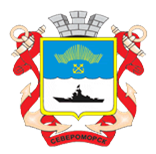 8 %
100т.р. тыс.руб

 тыс. руб.
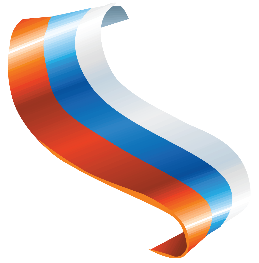 Переселение граждан
Муниципальная программа 
«Развитие муниципального управления и гражданского общества» на 2014-2020 годы
ДИНАМИКАпереселения граждан из ЗАТО г. Североморск
Объем расходов за 2015 год
Всего: 16 019,61 тыс. руб., 
в том числе
Поддержка общественных объединений ЗАТО г. Североморск

    - популяризация общественно-полезной деятельности, сохранение и развитие историко-патриотических традиций
 
      Повышение эффективности муниципального управления

            - обеспечение сбалансированности бюджета, внедрение программно-целевых принципов организации деятельности органов    местного самоуправления
             - увеличение количества объектов муниципального имущества, вовлеченных в хозяйственный оборот- по 154 объектов проведена оценка рыночной стоимости, по 20 объектам изготовлена техническая документация, сформировано 55 земельным участков  
              - повышение квалификационного уровня муниципальных служащих, прошли обучение 44 муниципальных служащих
     

      Развитие информационного общества ЗАТО г. Североморск   

             - создана система «Электронный муниципалитет»
             - развитие информационных ресурсов муниципальных учреждений образования, культуры, ЖКХ,   муниципальных средств информации и других муниципальных учреждений
1,1%
тыс. руб.
1,1%
25 %
.
тыс. руб.
26 %
63,7 %
тыс. руб.
тыс. руб.
49 %
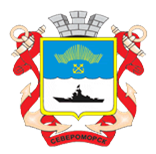 тыс. руб.
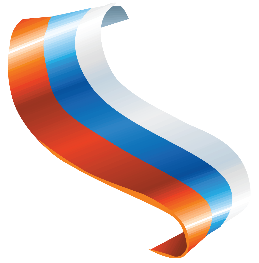 Переселение граждан
Муниципальная программа 
«Развитие образования ЗАТО г. Североморск» на 2014-2020 годы
ДИНАМИКАпереселения граждан из ЗАТО г. Североморск
Объем расходов за 2015 год
Всего: 1 346 180,20 тыс. руб., 
в том числе
Развитие системы опеки и попечительства, профилактика семейного неблагополучия  и социального сиротства
               
            - снижение количество детей-сирот и детей, оставшихся без попечения родителей, возвращенных в государственные учреждения из замещающих семей– на 1% 

Повышение качества и доступности школьного питания, отдыха и оздоровления детей

            - предоставление горячего питания обучающимся  образовательных учреждений  – 95% от  общего числа обучающихся
            - количество отдохнувших и оздоровившихся детей – 24,3% от количества детей в возрасте 6-18 лет


Совершенствование системы образования ЗАТО г. Североморск

           - повышение доступности и качества дошкольного образования – доступность 96,3% от количества детей в возрасте 3-7 лет
            -  удельный вес численности обучающихся, которым предоставлена возможность обучаться в соответствии с основными современными требованиями- 100%  в общей численности обучающихся
            - охват детей  программами дополнительного образования – 85% от числа детей в возрасте 5-18 лет
1,9%
тыс. руб.
5,6 %
тыс. руб.
92 ,5%
тыс. руб.
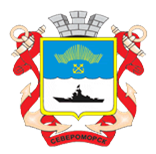 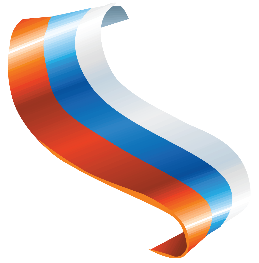 Переселение граждан
Муниципальная программа 
«Культура ЗАТО г. Североморск» на 2014-2020 годы
ДИНАМИКАпереселения граждан из ЗАТО г. Североморск
Объем расходов за 2015 год
Всего: 277 121,10 тыс. руб., 
в том числе
Охрана памятников истории и культуры
 
- количество жителей, посетивших мероприятия по популяризации памятников истории и культуры- 5 774 чел

 Обеспечение реализации муниципальной программы

- финансовое обеспечение деятельности муниципальных учреждений культуры- 11 учреждений

             Удовлетворение информационных потребностей жителей  ЗАТО г. Североморск
 
           -  количество документов, выданных из фондов библиотек, в т.ч.удаленным доступом – 735866 единиц 


Предоставление услуг дополнительного образования в сфере культуры

            - доля детей, получающих услуги дополнительного образования в сфере культуры – 20% от численности детского населения
 
Организация досуга населения  ЗАТО г. Североморск

           - посещаемость культурно-массовых мероприятий  – 160 тыс. посещений в год
           -  посещаемость музея – 99,1 тыс. посещений в год , количество экспонатов 
Музея, представленных зрителям- 1310 единиц
1%
тыс. руб.
5%
тыс. руб.
21,6%
тыс. руб.
32,7%
тыс. руб.
39,7%
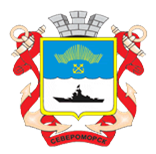 тыс. руб.
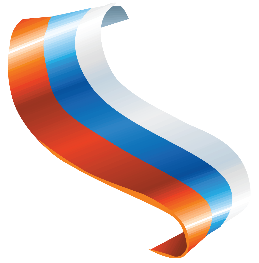 Переселение граждан
Муниципальная программа 
«Обеспечение комфортной городской среды»
На 2016-2020 годы
ДИНАМИКАпереселения граждан из ЗАТО г. Североморск
Объем расходов за 2015 год
Всего: 259 471,90 тыс. руб., 
в том числе
Поддержание технического уровня и эксплуатационного состояния автомобильных дорог, отвечающих установленным нормативным требованиям
            - сохранность автомобильных дорог  общего пользования  местного значения:  площадь отремонтированных дорог- 44 914 кв.м.  
      
           Повышение надежности и улучшение эксплуатационных характеристик инженерных систем и конструктивных элементов многоквартирных жилых домов
            -- повышение комфортности и безопасности проживания в муниципальном жилом фонде- отремонтировано 1431 п.м. внутридомовых инженерных систем
             - снижение физического износа МКД- уровень взносов на капитальный ремонт- 100%

  Повышение надежности систем жизнеобеспечения ЗАТО г. Североморск
             -  восстановление коммунальных систем- протяженность отремонтированных сетей-329 п.м. 
             - модернизация и увеличение протяженности муниципальных объектов уличного освещения- увеличение протяженности- на 0,16%
              -  реализация мер по энергосбережению- количество муниципальных квартир, в которых установлены ИПУ- 57 ед.

            Улучшение эстетического облика городской среды
              -  обеспечение сохранности и улучшение качества паркового  пространства- 20% паркового хозяйства содержится в удовлетворительном состоянии
-   доля элементов прочего благоустройства, содержащихся в удовлетворительном состоянии-  100%
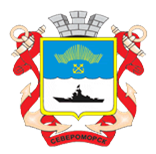 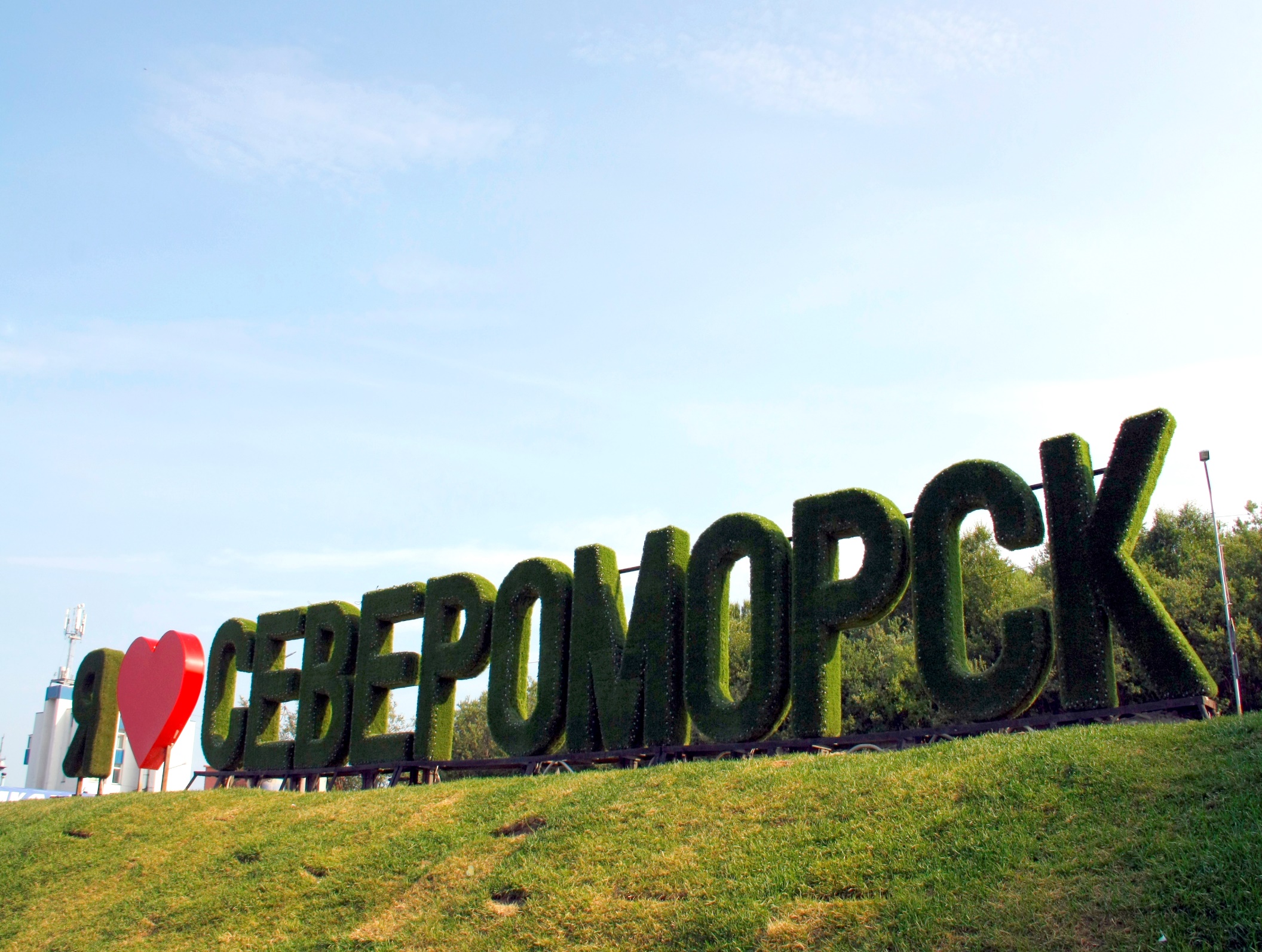 Благодарим  за внимание!
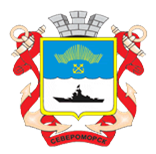